Adam versus Christ
1. One offense - many died.                                 Grace by one abounds to many. 5:15
2. One offense - condemnation.                             Free gift: many justified. 5:16
3. One offense - death reigned.                               Gift of grace: many reign. 5:17
4. One offense - judgment to all.                              One man’s act: life to all 5:18
5. One man’s act - Many made sinners.                  One man’s obedience: many made righteous. 5:19
Can We Continue In Sin?
6:2. We died to sin.                                                  
6:6. We crucified the old man.                              
6:7-8. We are now free from sin.                      
6:10-11. Christ died and lives before God. We die to sin and now live before God.                             
6:12-14. Sin no longer reigns over us.               
6:18-19. We are now slaves to righteousness.       
6:23. The wages of sin is death.
New Life
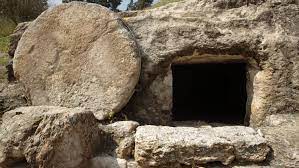 How does one get into Christ Jesus 
where the spiritual blessings are found?
Every Spiritual Blessing in heavenly places in Christ Jesus